Week 12: GUIs with Swing
Διαλεξη #18:
Γραφικά Περιβάλλοντα 
Επικοινωνίας Java με Swing
Προγραμματισμός ΓΠΕ: ανασκόπηση
Εισαγόμενα πακέτα Java
«Στήσιμο»του αυτόνομου παράθυρου [frame]
Συστατικά [components]
Υποδοχείς [containers] δευτέρου επιπέδου 
Διάταξη [layout]
Χειρισμός γεγονότων [events]
Εισαγόμενα πακέτα
import javax.swing.*;
import java.awt.*;
import java.awt.event.*;
«Στήσιμο» του αυτόνομου παράθυρου
JFrame frame = new JFrame("SwingApplication");

Container contentPane = frame.getContentPane();
contentPane.add(..., BorderLayout.CENTER);

//Finish setting up the frame, and show it.
frame.addWindowListener(...);
frame.pack();
frame.setVisible(true);
Άλλοι υποδοχείς πρώτου επιπέδου
Αυτόνομο παράθυρο (κλάση JFrame)
Παράθυρα διαλόγου (κλάση JDialog και υποκλάσεις)
Χρησιμοποιήστε την κλάση JOptionPane για τα περισσότερα παράθυρα διαλόγου
Applet (κλάση  Applet και JApplet)
Πλήκτρα και ετικέτες [Buttons & Labels]
JLabel label = new JLabel(”This is a label.");
JButton button = new JButton("I'm a Swing button!");
button.setMnemonic(KeyEvent.VK_I);
button.addActionListener(...an action listener...);
Αλλά συστατικά
Ετικέτα [Label]
Πλήκτρο [Button]
Στοιχείο καταλόγου [MenuItem]
Πεδίο κειμένου [TextField]
Περιοχή κειμένου [TextArea]
Κατάλογος [List]
Συνδυασμός πλήκτρου-καταλόγου [ComboBox]
Κυλιόμενος επιλογέας [Slider]
Ράβδος προόδου [ProgressBar]
Πίνακας [Table]
Δένδρο [Tree]
Επιλογέας αρχείου [FileChooser]
Συστατικά: ετικέτα
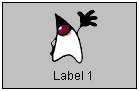 Label, JLabel
Συστατικά: Πλήκτρο
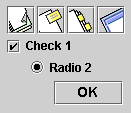 Button, JΒutton
Συστατικά: Στοιχεία καταλόγου
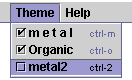 MenuItem, JMenuItem
Συστατικά: Πεδίο κειμένου
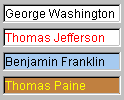 TextField, JTextField
Συστατικά: Περιοχή κειμένου
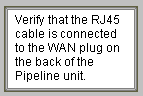 TextArea, JTextArea
Συστατικά: Κατάλογος
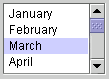 List, JList
Συστατικά: Συνδυασμός πλήκτρου-καταλόγου
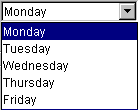 JComboBox
Συστατικά: Κυλιόμενος επιλογέας
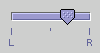 JSlider
Συστατικά: Ράβδος προόδου
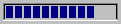 JProgressBar
Συστατικά: Πίνακας
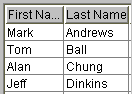 JTable
Συστατικά: Δένδρο
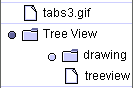 JTree
Συστατικά: Επιλογέας αρχείου
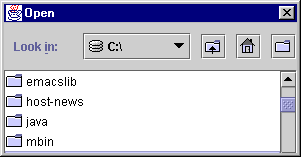 FileDialog, JFileChooser
Υποδοχείς δευτέρου επιπέδου
Περιοχή περιεχομένων [Panel] (γενικής χρήσης)
ScrollPane
SplitPane
TabbedPane
Υποδοχείς: ScrollPane
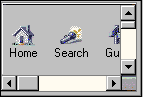 ScrollPane, JScrollPane
Υποδοχείς: SplitPane
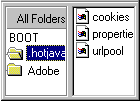 JSplitPane
Υποδοχείς: TabbedPane
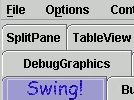 JTabbedPane
Διαχειριστές Διάταξης [Layout managers]
BorderLayout
BoxLayout  [Swing]
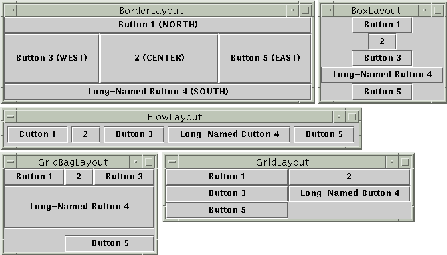 FlowLayout
GridLayout
GridBagLayout
Διάταξη [Layout]
Ρύθμιση/εγκατάσταση του διαχειριστή διάταξης
JPanel pane = new JPanel();
pane.setLayout(new BorderLayout());
Διάταξη: Όρια [Borders]
pane.setBorder(BorderFactory.createEmptyBorder(
			30, //top
			30, //left
			10, //bottom
			30) //right
		   );
Άλλοι τύποι ορίων
BevelBorder
LineBorder
EtchedBorder
CompoundBorder
...
Χειρισμός γεγονότων [Handling Events]
Δράσεις που καταλήγουν σε γεγονότα  Τύπος ακροατή [Listener]  

Ο χρήστης πιέζει πλήκτρο, πιέζει το «Return» 		ActionListener 
ενώ πληκτρολογεί σε πεδίο κειμένου, ή επιλέγει
ένα στοιχείο καταλόγου [menu item] 

Κλείσιμο αυτόνομου παράθυρου [frame] 		WindowListener 

Πίεση πλήκτρου ποντικιού ενώ ο δρομέας  [cursor] 	MouseListener 
βρίσκεται πάνω από ένα συστατικό  

Κίνηση του δρομέα πάνω από ένα συστατικό		MouseMotionListener 

Συστατικό γίνεται ορατό 				ComponentListener 

Συστατικό έχει «εστίαση πληκτρολογίου» 		FocusListener 
[keyboard focus]
   
Η επιλογή από πίνακα ή λίστα μεταβάλλεται		ListSelectionListener
Παράδειγμα: MouseListener
public interface MouseListener extends EventListener
...
void mouseClicked(MouseEvent) 
  Καλείται μόλις ο χρήστης πιέσει [clicks] στο ακροαζόμενο συστατικό.

void mouseEntered(MouseEvent) 
 Καλείται μόλις ο δρομέας εισέλθει στα όρια του ακροαζόμενου συστατικού. 

void mouseExited(MouseEvent) 
 Καλείται μόλις ο δρομέας εξέλθει από τα όρια του ακροαζόμενου συστατικού.

void mousePressed(MouseEvent) 
 Καλείται μόλις ο χρήστης πιέσει [presses] ένα πλήκτρο ποντικιού ενώ ο δρομέας βρίσκεται πάνω από το ακροαζόμενο συστατικό.  

void mouseReleased(MouseEvent) 
 Καλείται μόλις ο χρήστης αποσυμπιέσει [releases] ένα πλήκτρο ποντικιού μετά από την πίεση του πάνω από το ακροαζόμενο συστατικό.
MouseEvent methods
Κάθε μέθοδος σχετική με γεγονότα που αφορούν το ποντίκι (mouse event method) έχει μία παράμετρο: ένα αντικείμενο τύπου MouseEvent. Η κλάση MouseEvent class ορίζει τις παρακάτω μεθόδους: 

int getClickCount() 
Επιστρέφει τον αριθμό των «γρήγορων» διαδοχικών «κλικ» του ποντικιού από τον χρήστη. Π.χ. επιστρέφει 2 για διπλό «κλικ».  

int getX() 
int getY() 
Point getPoint() 
Επιστρέφει την  (x,y) συντεταγμένη όπου συνέβη το γεγονός (σχετικά με τοη συστατικό που προκάλεσε το γεγονός). 

boolean isPopupTrigger() 
Returns true if the mouse event should cause a popup menu to appear. Because popup triggers are platform dependent, if your program uses popup menus, you should call isPopupTrigger for all mouse-pressed and mouse-released events fired by components over which the popup can appear.
Ο κώδικας του MouseListener
addMouseListener(this);
...

public void mousePressed(MouseEvent e) {
   ...
}

public void mouseReleased(MouseEvent e) {
   ...
}

public void mouseEntered(MouseEvent e) {
   ...
}

public void mouseExited(MouseEvent e) {
   ...
}

public void mouseClicked(MouseEvent e) {
   ...
}
Ακροατές [listeners] και προσαρμογείς [adapters]
Οι ακροατές [listeners] είναι διαπροσωπίες  [interfaces]

Όταν υλοποιούμε έναν ακροατή όλες οι μέθοδοι της διαπροσωπίας πρέπει να υλοποιηθούν 

Όταν δεν χρειάζονται όλες, είναι βολικό να χρησιμοποιήσουμε έναν προσαρμογέα  [adapter]

Οι προσαρμογείς είναι κλάσεις οι οποίες υλοποιούν όλες τις μεθόδους του ακροατή ως «άδειες» μεθόδους.
Παράδειγμα: MouseAdapter
public class MouseAdapter implements MouseListener
{
	public void mousePressed(MouseEvent e) 
	{
	}

	public void mouseReleased(MouseEvent e) 
	{
	}

	public void mouseEntered(MouseEvent e) 
	{
	}

	public void mouseExited(MouseEvent e) 
	{
	}

	public void mouseClicked(MouseEvent e) 
	{
	}
}
Τα νήματα εκτέλεσης [threads] της Swing
main thread
GUI
event handler
thread
screen painter
thread
Χειρισμός γεγονότων
Απεικόνιση στην οθόνη